TUTELLES (CNRS, UPS, IRD, CNES) – INRAe - OMP
ED SDUEE
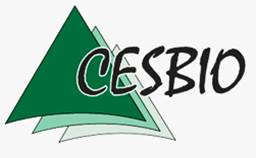 Directeurs adjoints
Valérie DEMAREZ (MCF UPS)
Lionel JARLAN (DR IRD)
Directeur
Mehrez ZRIBI (DR CNRS)
services généraux
Secrétaire de direction
Laurence Keppel (ATRF UPS)
Service admin. ,financier et logistique
Delphine Maria (AI CNRS)
Emilie Bastié, Eric Brune, Laura Leal, Laurence Keppel, Dominique Tarrisse, Charles Schenck
Conseil de Laboratoire E. Ceschia, E. Chavanon,        B. Coucert, V. Demarez, J.P. Gastellu-Etchegorry, P.T. Hoa,   L. Jarlan, T. Koleck, B. Lemaire, C. Marais Sicre, A. Mialon,  M. Planells, J.L. Roujean,  D. Tarrisse,  S. Valero, M. Zribi
Comité de direction G. Boulet, V. Bustillo, E. Ceschia, V. Demarez, O. Hagolle, L. Jarlan,  D. Maria, O. Merlin,      V. Simonneaux, M. Zribi
Axes thématiques
équipes d’animation scientifique
Assistant de prévention
Laurence KEPPEL (ATRF UPS)
Equipe Modélisation 
Gilles Boulet (DR IRD)
A. Al Bitar, E. Alonso Gonzalez, Z. Barrou Dumont, P. Boitard, N. Breil, E. Brochet, V. Bustillo,                E. Chavanon,  A. Chehbouni, B. Coudert,  V. Demarez, N. Farhani, S. Ferrant, S. Gascoin, J.P. Gastellu-Etchegorry, J. Guilleux, M. Huc, L. Jarlan, N. Jarosz,  P. Laluet, T. Lamaze, N. Lauret, V. Le Dantec,        S. Mangiarotti, O. Merlin, Q.T. Nguyen, S. Mwangi,  N. Ojha, L.E. Olivera Guerra,  C. Ollivier, N. Ouaadi, C. Pascal, A. Paswan, V. Penot, S. Queguiner,  O. Regaieg, V. Rivalland,  Z. Sassi, L. Sourp,                  V. Simonneaux, S. Verrier, Y. Wang,
DART 
J.P. GASTELLU -ETCHEGORRY
Eau
Olivier Merlin (CR CNRS)
Comité des Utilisateurs Informatique
Jérôme Colin (IR CNRS)
Agro-écosystèmes
Eric Ceschia (DR INRAe)
Cellule communication
Simon Gascoin (CR CNRS)
Equipe Systèmes d’observation
Olivier Hagolle (DR CNES)
E. Anterrieu, L. Arnaud, J. Auclair, E. Ayari, M. Barbier, F. Baup, V. Bellet, C. Berthonaud , P.A. Bou,        A. Bouvet, A. brut, E. Ceschia, J. Champion, P. Chibaudel, N. Claverie, J. Colin, K. Dassas, V. Dehaye,  J.F. Dejoux, I. Dumeur, S. El Idrissi, P. Fanise, R. Faucheron, M. Fauvel, M. Ferlicoq, R. Fieuzal, P. Gamet, F. Gibon,  H. Gibrin, E. Giry-Fouquet, F. Granouillac, A. Herblot, J. Inglada,  Y. Kerr, T. Koleck, M. Lassalle, T.T. Le, M. le Page, B. Lemaire, R. Madelon, C. Marais Sicre, E. Melo Ramirez,  A. Mialon, J. Michel, P. Mordelet, D. Morin, J. Ortet, T. H. Phan, M. Planells, P. Richaume,  C. Rioux, N. Rodriguez Fernandez, J.L. Roujean, J. Salazar Neira, R. Souissi, M. Sow,  C. Suere, T. Tallec, H. Trenteseaux,  V. Thierion, Si. Valero Valbuena, L. Villard, J.S Vinasco Salinas, T. Wijmer, B. Zawilski, Y. Zerah, Z. Zhen, M. Zribi
C. Valorisation Valérie Demarez (MCF UPS)
C. Formation Christophe Suere ( IE CNRS)
C. Egalité Emilie Bastié (AI CNRS)
SMOS
Y. Kerr
TRISHNA
J.L. Roujean
VENUS
G. Dedieu
BIOMASS
L. Ferro-Famil
Dynamique régionale des surfaces 
Lionel Jarlan (DR IRD)
Comité développement durable
Arnaud Mialon (IR CNRS)
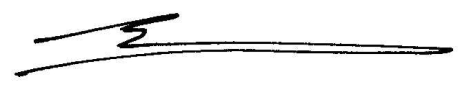 Chantier Sud-Ouest
Vincent Bustillo (MCF UPS)
Mehrez ZRIBI
Directeur du CESBIO
SNO OSR
Tiphaine Tallec
Chantiers régionaux
Système d’information environnemental
Philippe Baillion (IR UPS)
Chantier Sud-Med
Vincent Simonneaux (IR IRD)
Groupe calcul scientifique
Ahmad Al Bitar (IR CNRS)
OSR Tensift Vincent Simonneaux
Groupes métiers
JANVIER  2022
Groupe instrumentation
Aurore Brut (MCF UPS)